Økonomistyring
Kjell Magne Baksaas, Øystein Hansen og Trond Winther
(2015) Gyldendal Akademisk 

Vurdering og 
behandling av noen 
poster i årsregnskapet
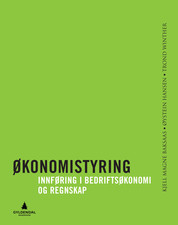 © Gyldendal Akademisk
Innholdet i dette dokumentet er kun til bruk i undervisning knyttet til læreboka. 
All annen bruk må avtales med forlaget.
Vurderingsbegreper
To sentrale begreper når poster i årsoppgjøret skal vurderes:
 Anskaffelseskost (kostpris)
«kjøpspris med tillegg av kjøpsutgifter» jf. rskl. § 5-4 
 Virkelig verdi
verdien eiendelen har på balansedagen
2
Økonomistyring
Anleggsmidler
definert som «eiendeler bestemt til varig eie og bruk». Jf. rskl. § 5-1 
Hovedregelen: anskaffelseskost
Reduksjon i verdien
Avskrivninger
«Anleggsmidler som har begrenset økonomisk levetid, skal avskrives etter en fornuftig avskrivningsplan.»
Nedskrivninger
3
Økonomistyring
Omløpsmidler
eiendeler som oppstår som en direkte følge av driftskretsløpet
Vurderingsregel: skal vurderes til laveste av anskaffelseskost og virkelig verdi
Tilordning av anskaffelseskost
Virkelig verdi er «netto salgsverdi på fremtidig salgstidspunkt»
4
Økonomistyring